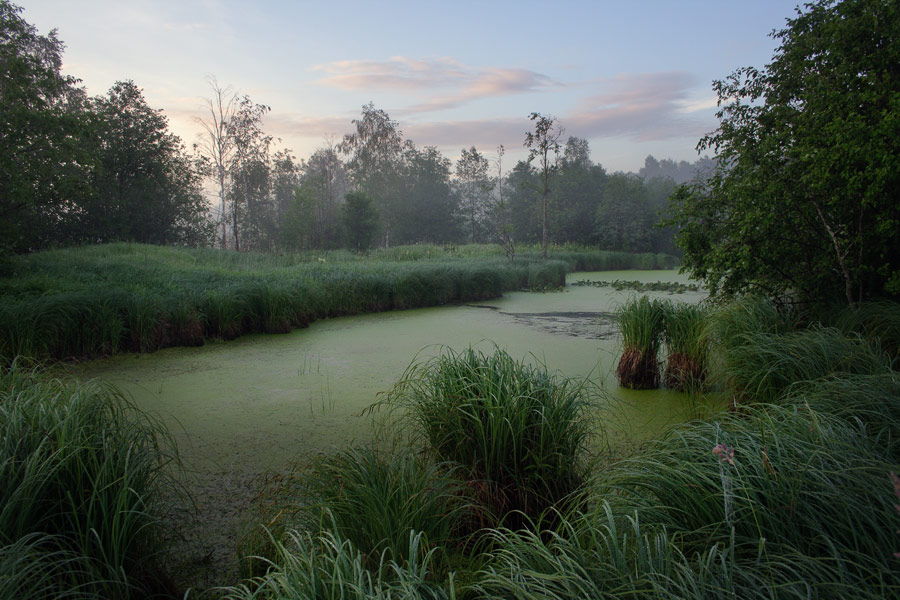 Гидрология болот
[Speaker Notes: МОУ «Лицей № 121» города Барнаула, Индустриального района, Алтайского края]
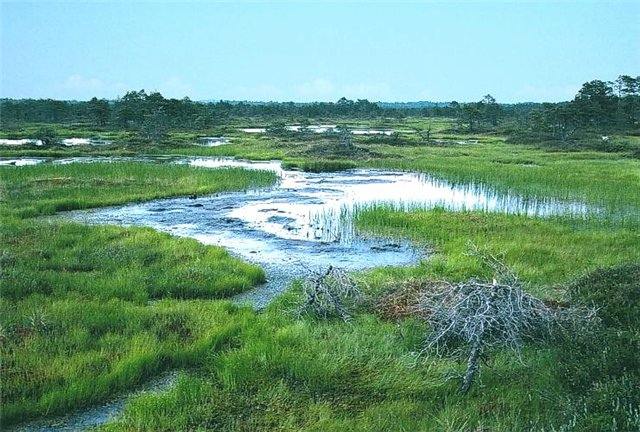 Вопросы:
1. Происхождение болот. 
2. Морфология торфяных болот.
3. Типы болот.
4. Значение болот.
Болото – это избыточно увлажненный с застойным водным режимом участок суши, на котором происходит накопление органического вещества в виде неразложившихся остатков растительности. Общая площадь болот на Земле – 3,5 млн. км2.
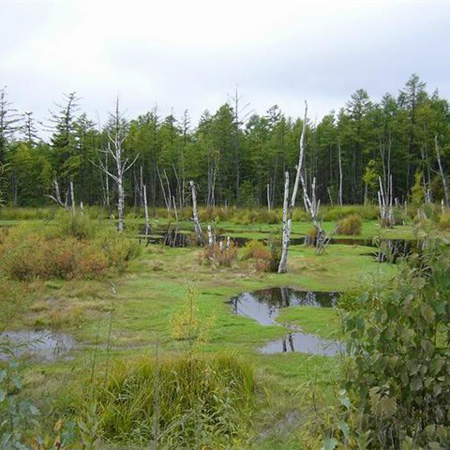 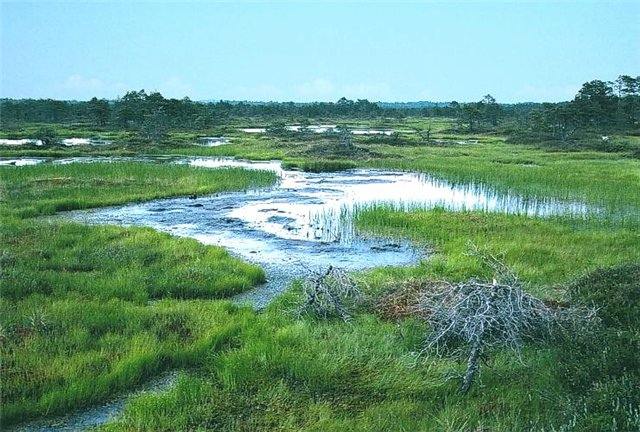 Болота возникают путем зарастания водоемов или вследствие заболачивания водораздельных пространств.
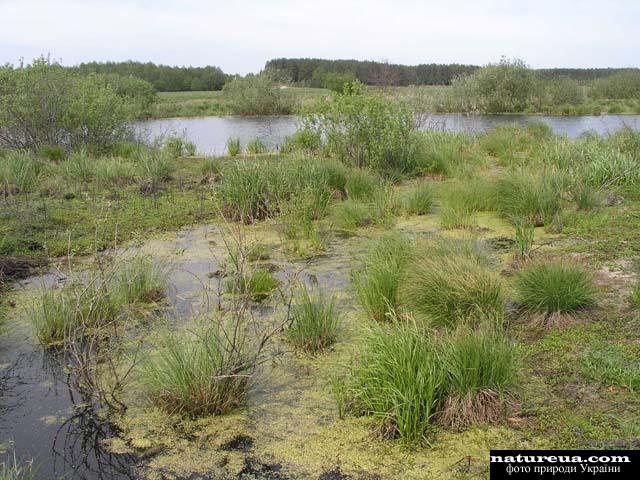 Болота образуются и  по берегам водоёмов.
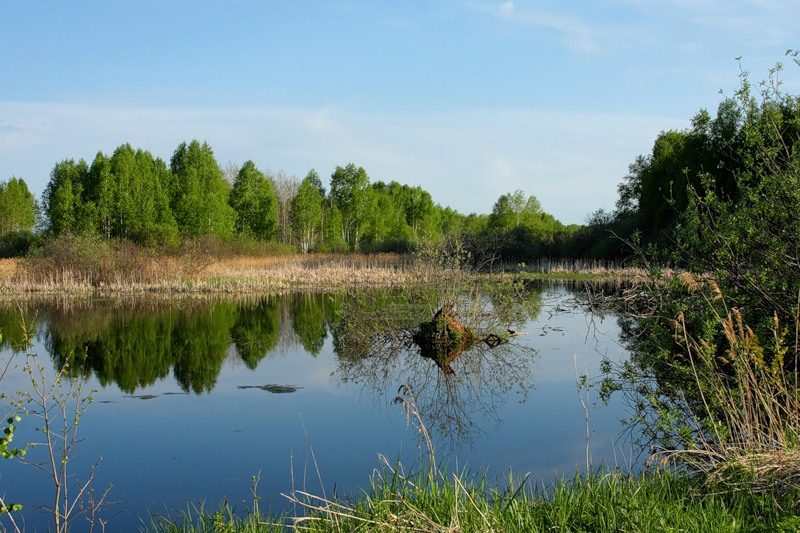 Болота встречаются в тундре .
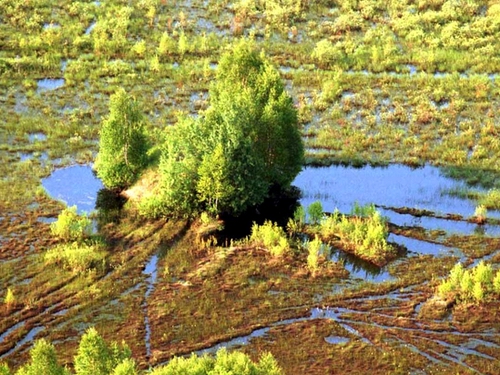 Болота встречаются и в   лесной зоне.
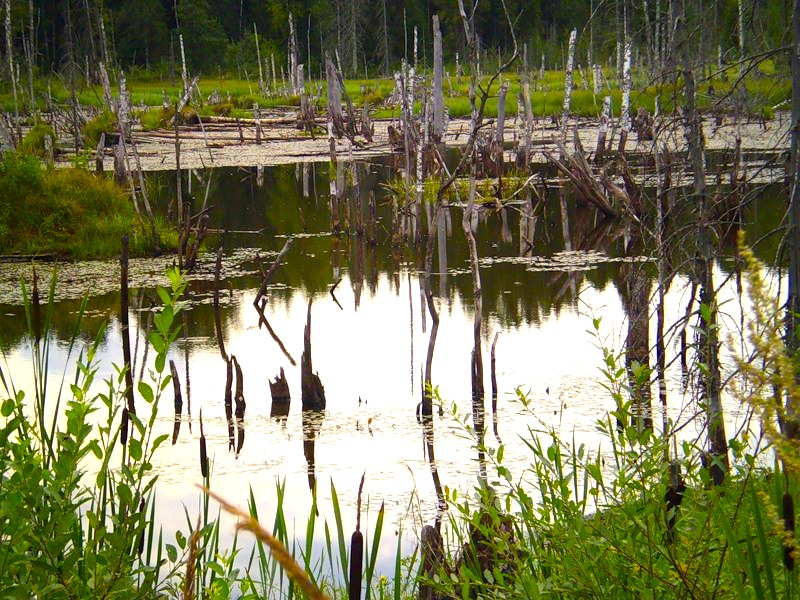 Стадии образования болот
Развитие болот  на равнинном рельефе
Равнинный рельеф и наличие на поверхности или близ нее водонепроницаемого слоя (обычно глины) ведут к постоянному избыточному содержанию влаги в верхнем горизонте грунта. Благоприятным условием для развития болот в этом случае является водонепроницаемость почв.
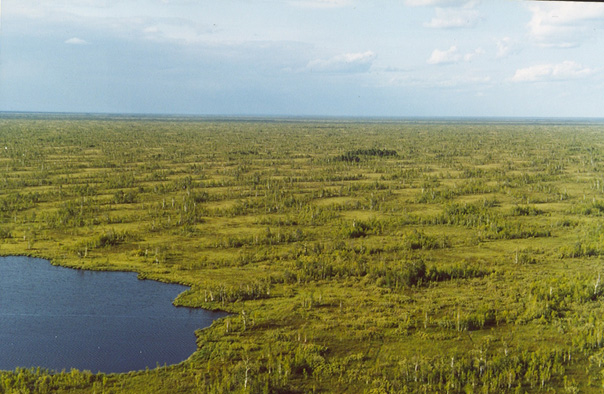 Болота образуются в местах вырубленного леса
Лесосека покрывается злаками, образующими плотную дернину, которая препятствует возобновлению древесной растительности и способствует застаиванию влаги
Болота образуются в местах лесных пожаров
Развивающаяся в этом месте растительность образует основу, на которой затем образуется сплошной сфагновый покров.
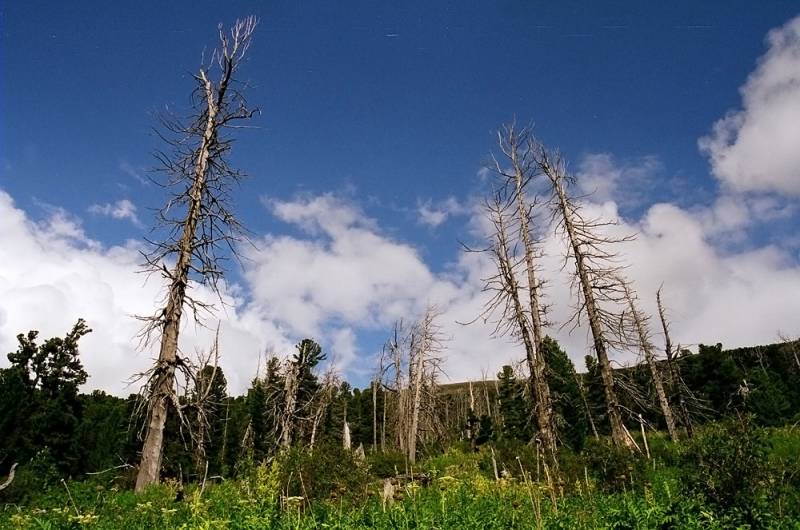 Низинные болота с осоковой растительностью и с малой мощностью отложений торфа могут образоваться в условиях затрудненного стока весенней воды с поймы речных долин в русло реки.
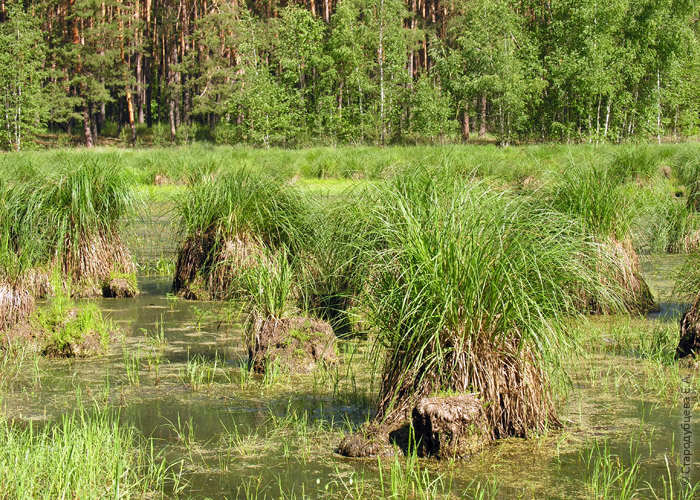 Заболачивание приречных низменностей происходит также вследствие поднятия уровня воды в реке в результате устройства плотин; в этом случае одновременно имеет место как затопление водой с поверхности, так и подтопление площади в результате поднятия грунтовой воды.
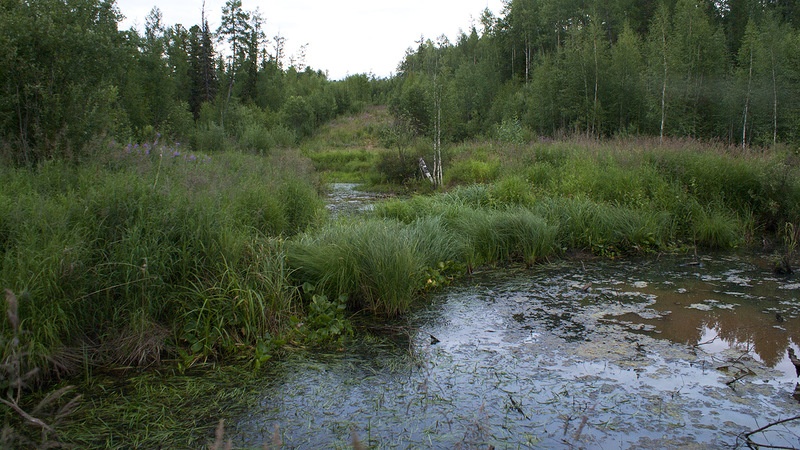 Очагами заболачивания водоразделов служат иногда мелкие впадины, возникающие как провалы на местах выноса грунтовыми водами растворимых солей, а также на участках механического выноса мелкопесчаного грунта из-под слоя глины.
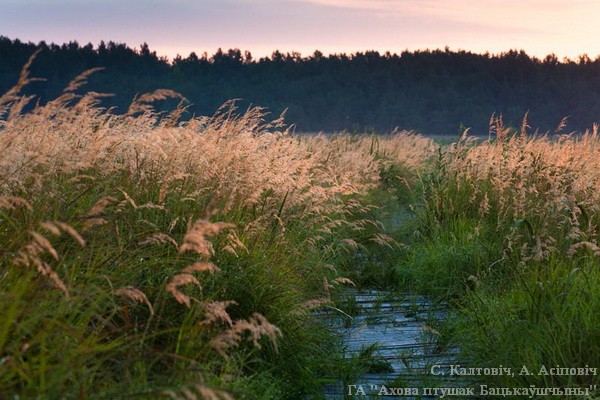 В области тундры причиной заболачивания является весьма малое испарение с поверхности земли и неглубокое залегание слоя вечной мерзлоты
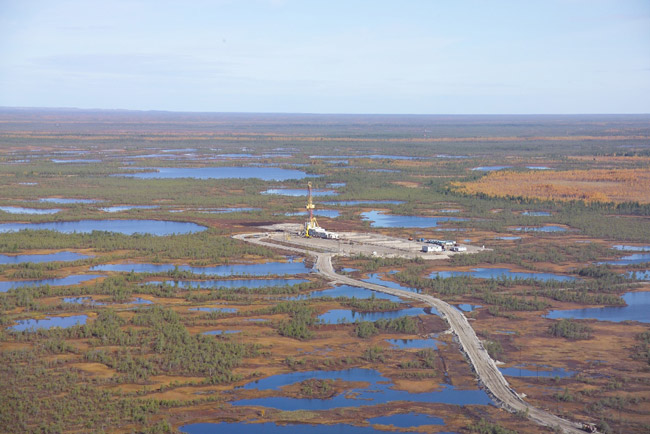 Исходя из геоморфологических условий залегания рельефа поверхности и связанных с ними условий водного питания и растительного покрова, болотные массивы, по К. Е. Иванову, можно разделить на две основные группы:
Болота водораздельных междуречных пространств :  
а) плосководораздельного залегания;
б) котловинного залегания. 
Болота речных долин:
а)   пойменные;
б)  террасные;
в) староречий.
2. Морфология торфяных болот
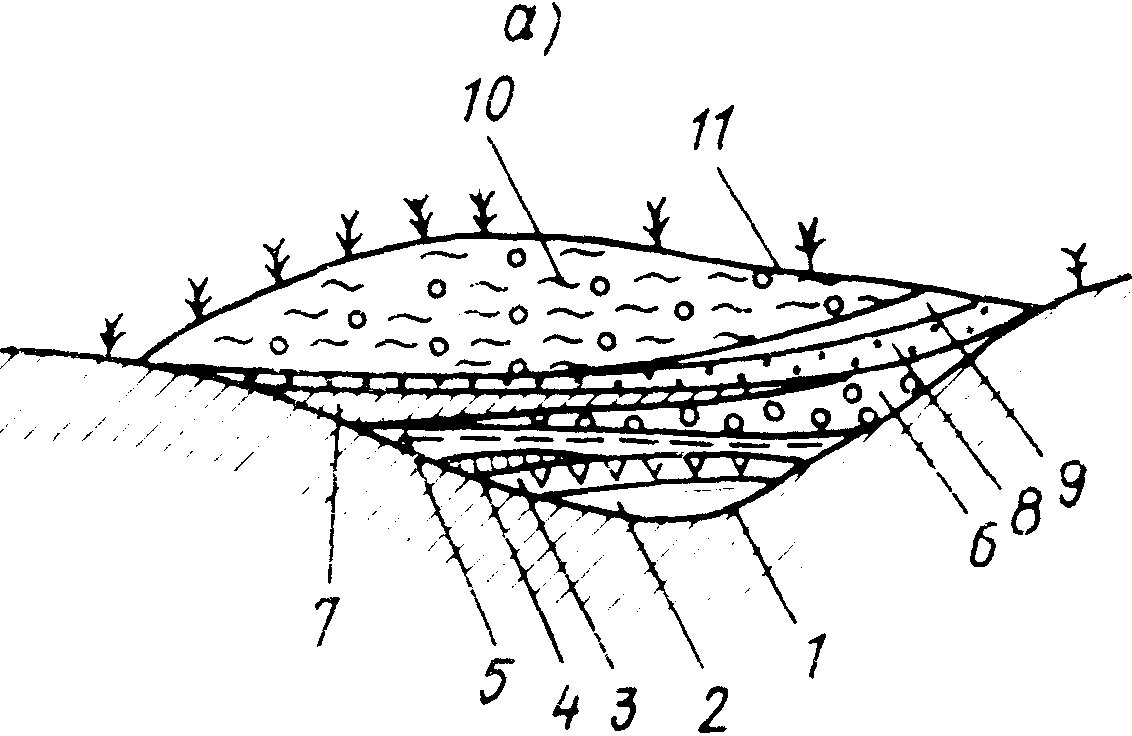 Схема слоистого строения торфяной залежи верхового болота:
1. - минеральное дно,
2. – сапропель, 
3. – тростниковый торф, 
4. – хвощевый торф,
5. – осоковый торф, 
6. – лесной торф, 
7. – гипновый торф, 
8, 9, 10, 11  – сфагновый мох и его разновидности.
Характерными элементами рельефа болота служат:
положительные - гряды, кочки, бугры; 
отрицательные - мочажины, межкочечные и межбугровые понижения.
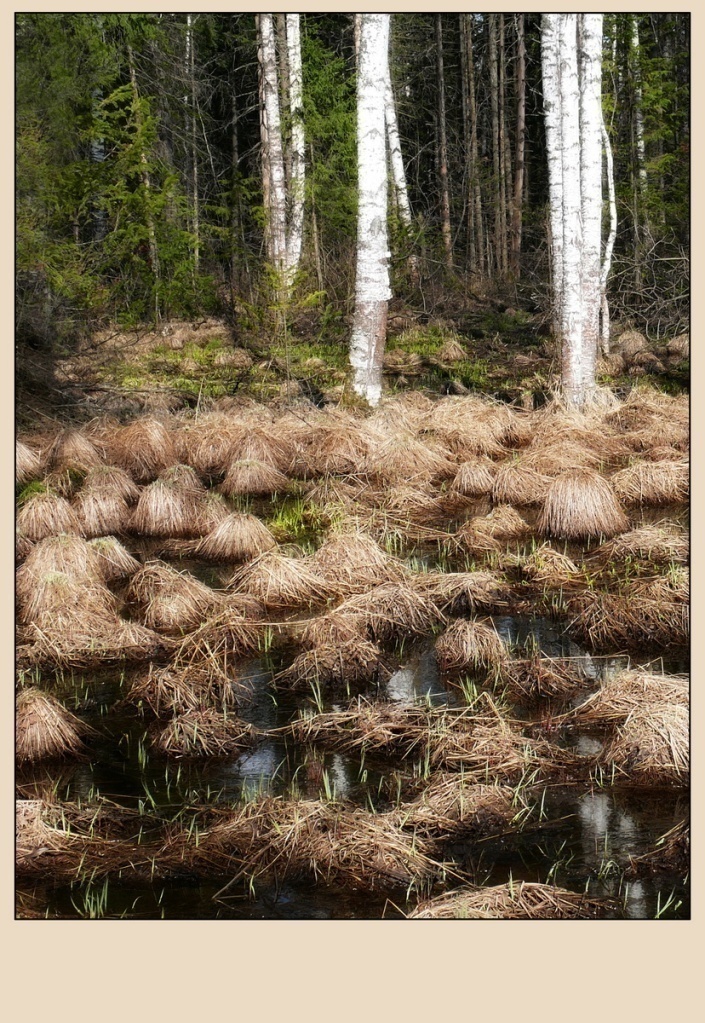 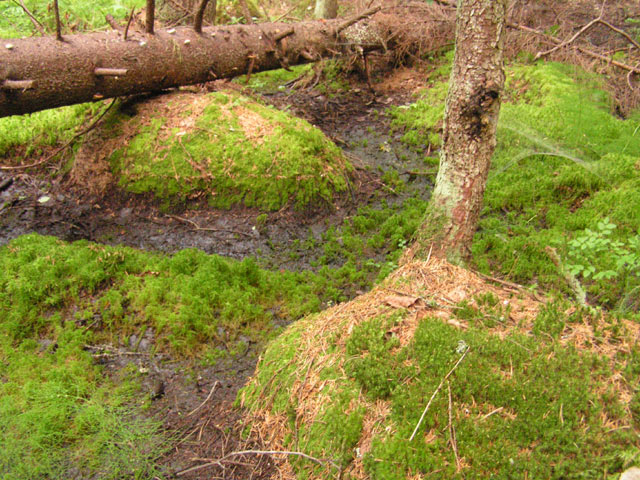 Болота имеют специфическую гидрографическую сеть, включающую болотные водоемы, болотные водотоки и топи.
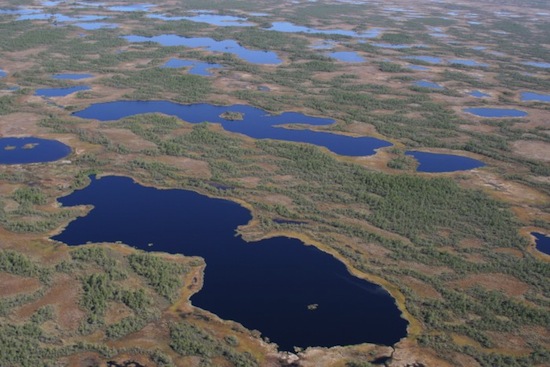 3. Типы болот
По характеру питания, условиям залегания по отношению к рельефу и преобладающему составу растительности они подразделяются на три типа:
1. низинные;  
2. переходные;  
3. верховые.
Низинные болота обычно имеют вогнутую или плоскую поверхность, способствующую застойному характеру водного режима. В питании этих болот большую роль играют подземные воды, богатые минеральными солями.	Характерной чертой низинных болот являются евтрофные растения, требовательные к минеральным веществам. Среди таких растений ольха, береза, осоки, тростник.
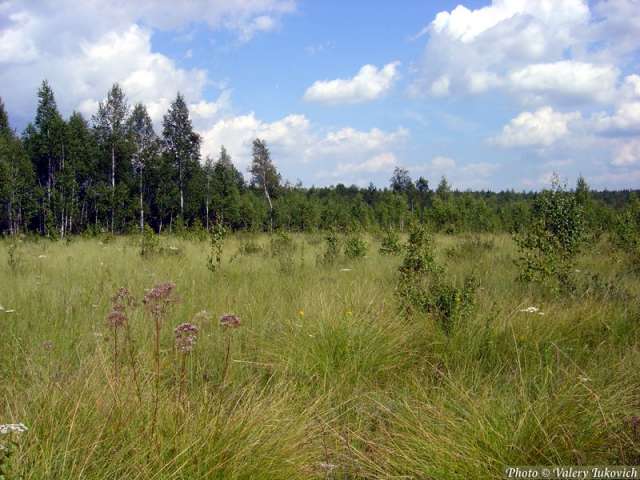 Верховые болота имеют мощный слой торфа и выпуклую поверхность. Отличительная  черта -  преобладание в их водном питании атмосферных осадков бедных минеральными биогенными веществами. Характерны олиготрофные растения, нетребовательные к минеральным веществам: сосна, вереск, сфагновые мхи.
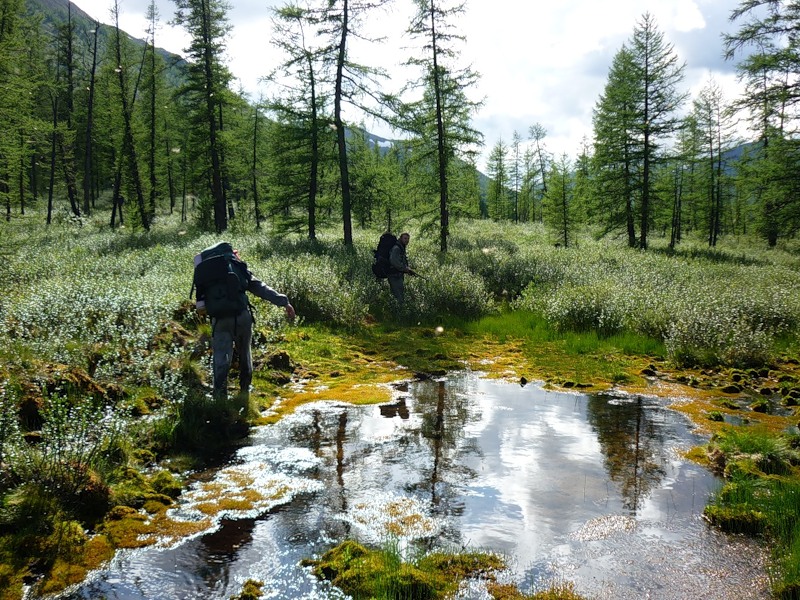 Переходные болота с плоской или слабовыпуклой поверхностью и мезотрофной растительностью (умеренного минерального питания). Наиболее типичные растения таких болот – береза, осоки, сфагновые мхи.
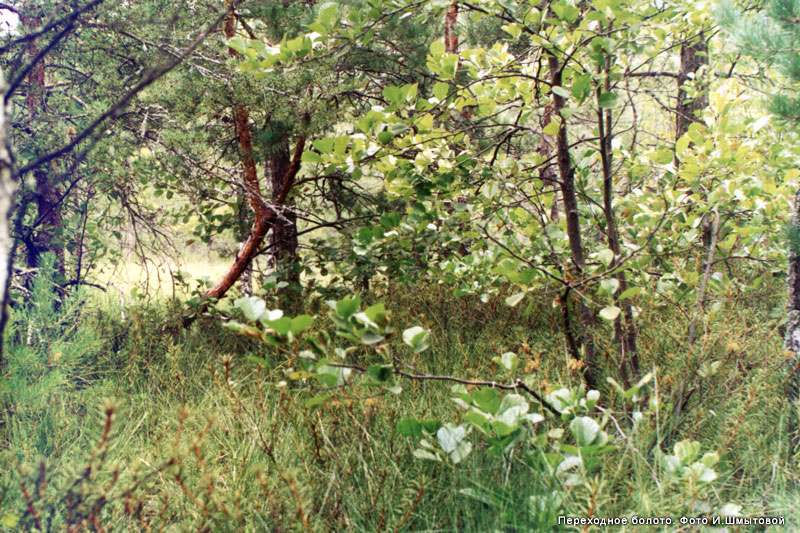 4. Значение болот
- участвуют в распределении водных запасов планеты;
- повышают возможность испарения;
- поглощают влагу во время снеготаяния, чем уменьшают весенний сток;
- частично формируют химический состав речных вод;
- являются местом добычи торфа;
- в них накапливаются руды, богатые Fe;
- в растительном покрове много лекарственных растений;
Самое большое болото на Земле
Болото находится в Южном Судане в долине Белого Нила, его площадь в разгаре сезона дождей составляет практически площадь Англии.
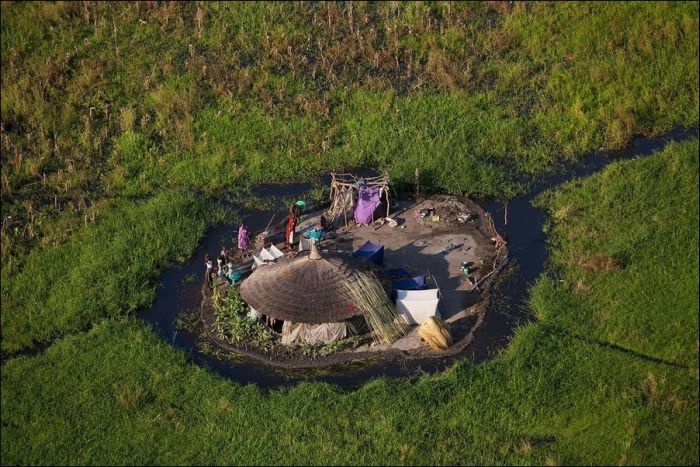 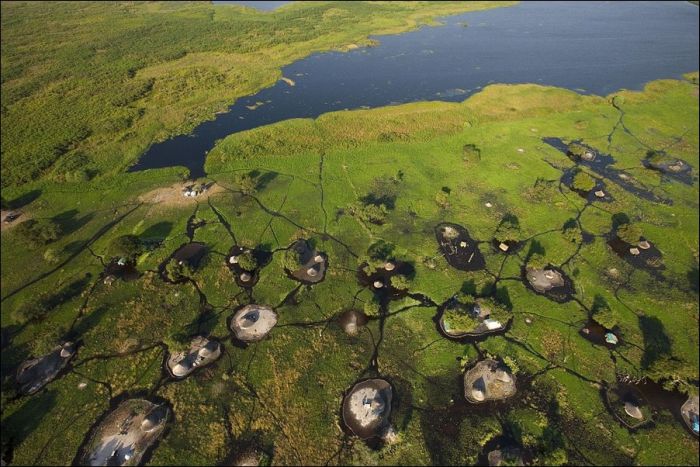 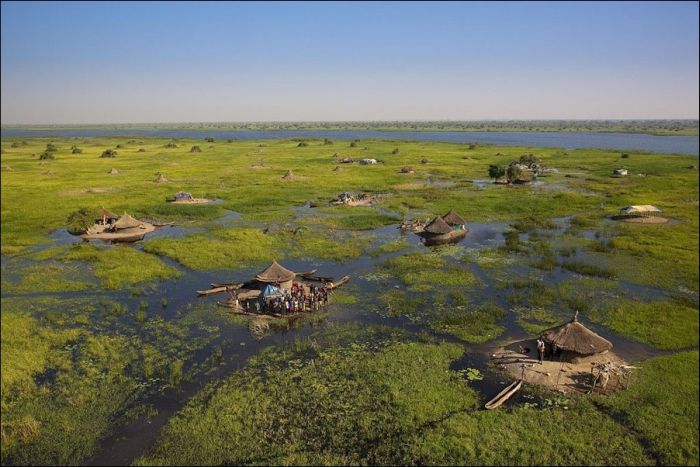 В Сибири находится болото площадью 53 000 кв. кмВасюганское болото расположено в центральной части Сибири. Это огромное болото, возрастом около 9 000 лет и площадью размером со Швейцарию. Его протяжённость с запада на Восток — 573 км, с севера на юг — 320 км. Васюганское болото раскинулось на три области: Томскую, Омскую и Новосибирскую.
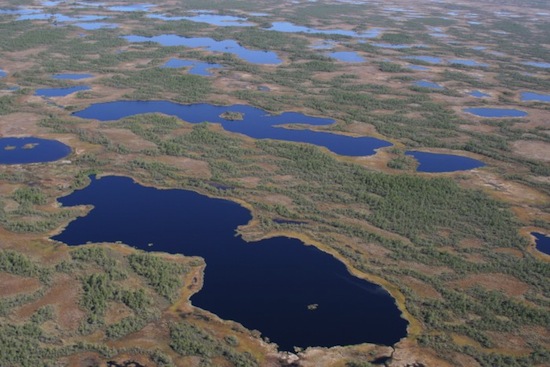 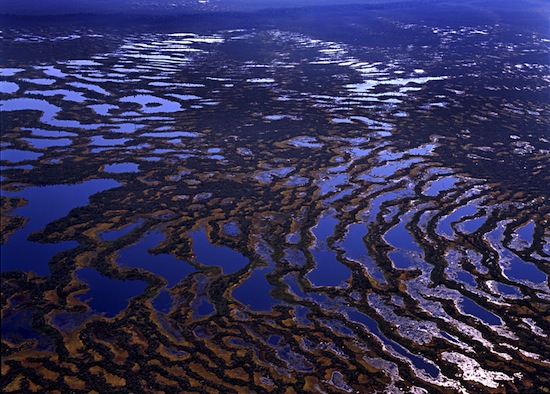